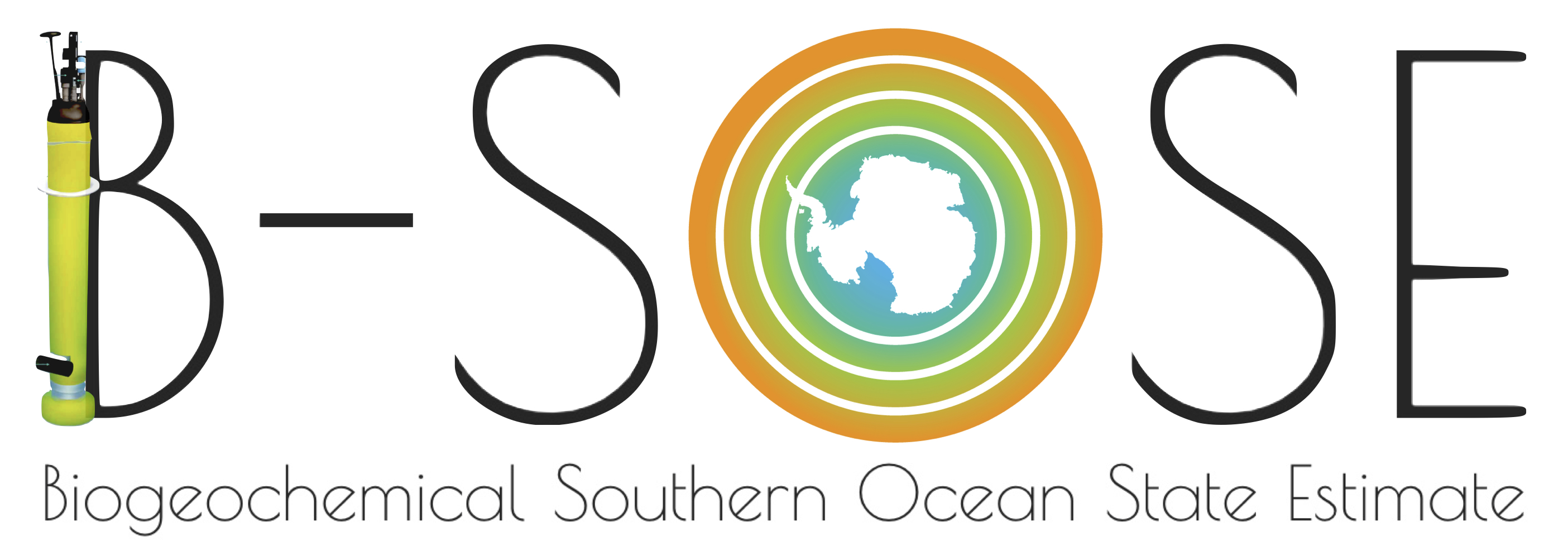 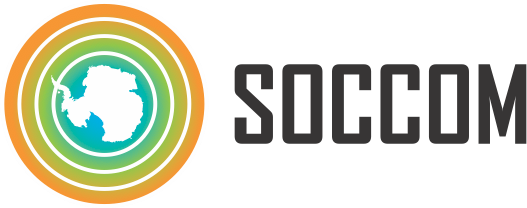 Optics and Primary Productivity in Southern Ocean
Oscar Schofield & Emmanuel Boss
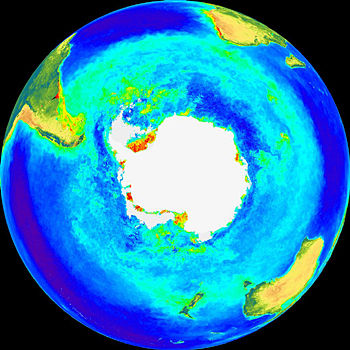 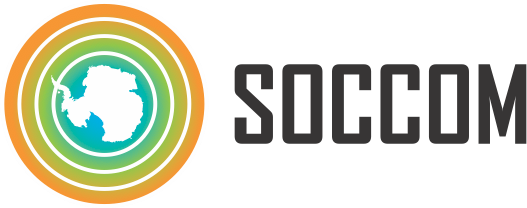 What’s Interesting?
Ocean Color our only observational tool to study annual phytoplankton 
dynamics in Southern ocean (until SOCCUM) 

Problems:
Ship coverage poor
Clouds generally require at best monthly averaging 
Much of the biomass is below the detection depths of the satellite
Biogeochemical parameters are poorly constrained
Algorithm development difficult with limited validation
Sea ice limiting coverage at critical times of the year
Winter is dark and yet is critical for the spring/summer productivity
Heavy winds, and a “bright”ocean (air-bubbles?)
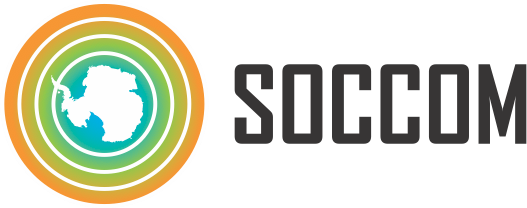 What’s Happening?
Unresolved Questions 
(Opportunities to address with BSOSE?)
What is the depth resolved productivity of the Southern Ocean? Is it changing? How do changes alter constraints 
that relate to B-SOSE?

What is the phenology of the of phytoplankton bloom? Is it changing?

Is the nature of the blooms changing (shifts in particle size distribution)?

What is the coupling of sea ice and phytoplankton to large scale climate modes (IPO, SAM, El Nino/La Nina)? Look back signature years that we observed had big impact.